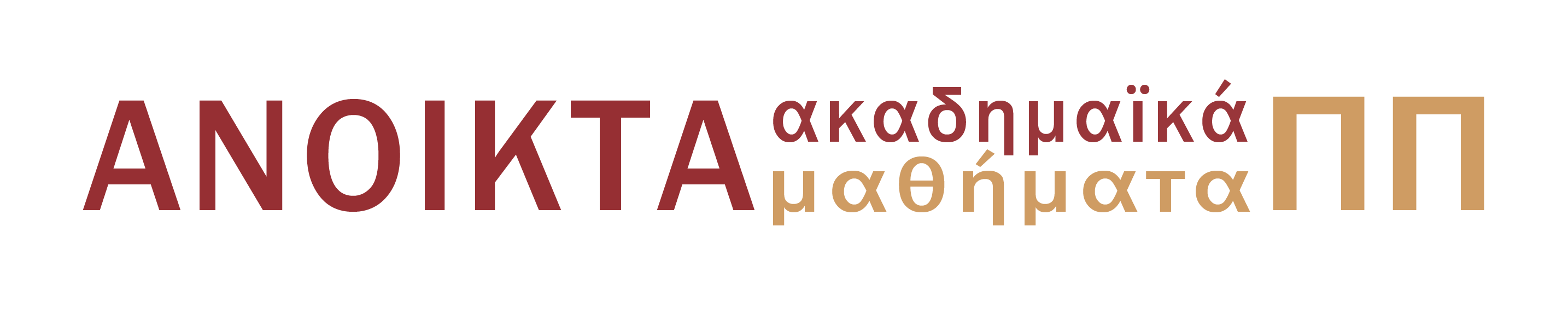 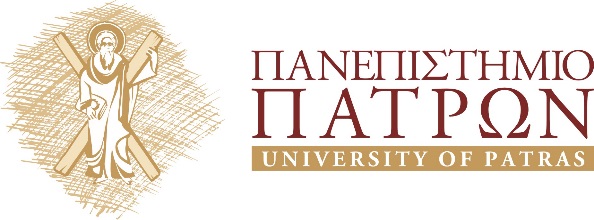 Τίτλος Μαθήματος
Ενότητα 2 :  Οι ΤΠΕ στην Εκπαίδευση: Εννοιολογικό Πλαίσιο- Κύρια Ερωτήματα- Βασικές έννοιες

Βασίλειος Κόμης
ΤΕΕΑΠΗ
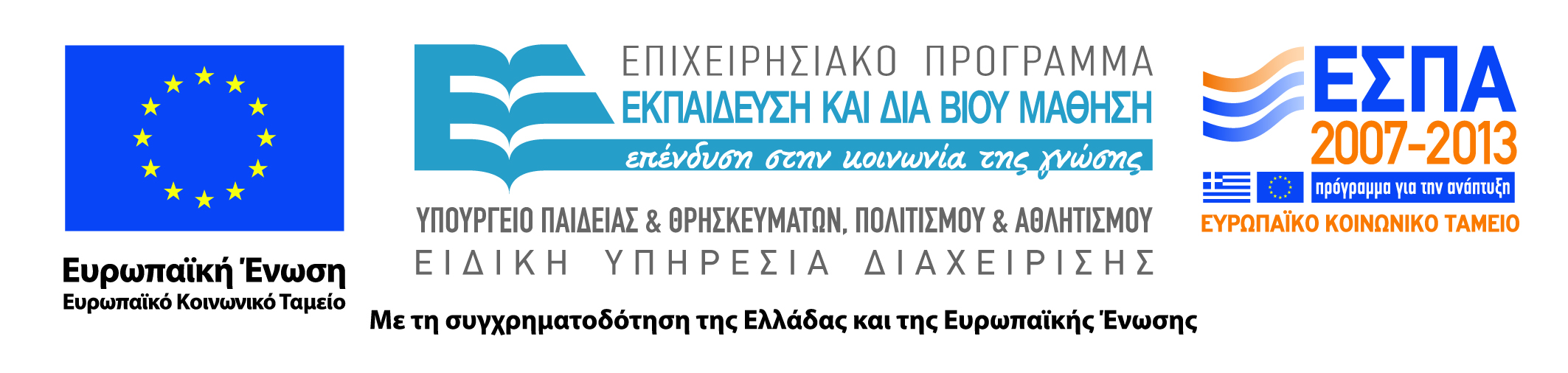 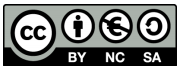 Άδειες Χρήσης
Το παρόν εκπαιδευτικό υλικό υπόκειται σε άδειες χρήσης Creative Commons. 
Για εκπαιδευτικό υλικό, όπως εικόνες, που υπόκειται σε άλλου τύπου άδειας χρήσης, η άδεια χρήσης αναφέρεται ρητώς.
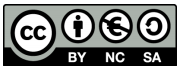 Χρηματοδότηση
Το παρόν εκπαιδευτικό υλικό έχει αναπτυχθεί στα πλαίσια του εκπαιδευτικού έργου του διδάσκοντα.
Το έργο «Ανοικτά Ακαδημαϊκά Μαθήματα στο Πανεπιστήμιο Πατρών» έχει χρηματοδοτήσει μόνο τη αναδιαμόρφωση του εκπαιδευτικού υλικού. 
Το έργο υλοποιείται στο πλαίσιο του Επιχειρησιακού Προγράμματος «Εκπαίδευση και Δια Βίου Μάθηση» και συγχρηματοδοτείται από την Ευρωπαϊκή Ένωση (Ευρωπαϊκό Κοινωνικό Ταμείο) και από εθνικούς πόρους.
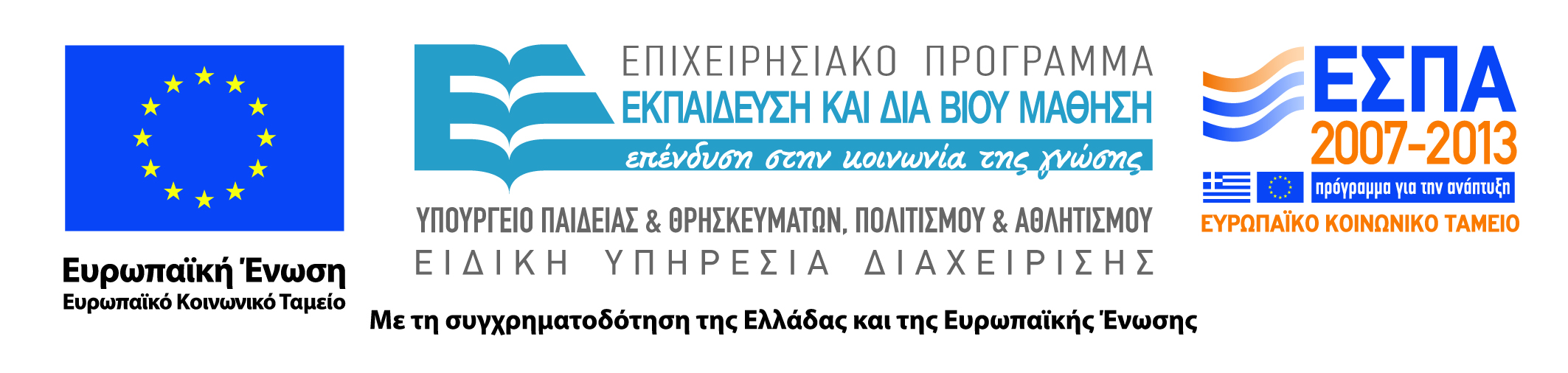 Σκοποί  ενότητας
Η διατύπωση των κύριων ερωτημάτων, τα οποία θα απαντηθούν κατά το μάθημα
Η σύντομη παρουσίαση του εννοιολογικού πλαισίου του μαθήματος  
Η αναφορά σε βασικές έννοιες, οι οποίες θα χρησιμοποιηθούν κατά το μάθημα
Περιεχόμενα ενότητας
Έννοιες – Κλειδιά
Τρία βασικά ερωτήματα …
Πρέπει να μπουν οι υπολογιστές και η Πληροφορική στο σχολείο; 

Πρέπει να ενταχθούν οι Τεχνολογίες της Πληροφορίας και των Επικοινωνιών (ΤΠΕ) στο πρόγραμμα σπουδών;

Επιδρούν οι ΤΠΕ στις διαδικασίες της διδασκαλίας και μάθησης;
Μια γενική απάντηση …
Ναι, σήμερα πιστεύουμε ότι η Πληροφορική και οι Τεχνολογίες γενικότερα έχουν θέση στο σχολείο … 

Και ένα νέο ερώτημα …
«τι περιμένουμε με τον όρο «ΤΠΕ στην Εκπαίδευση»;
Οι «ΤΠΕ στην Εκπαίδευση»
πως αντιμετωπίζεται το θέμα της εισαγωγής και της ένταξης των σύγχρονων Τεχνολογιών 
στο εκπαιδευτικό σύστημα γενικότερα και 
στην καθημερινή σχολική πραγματικότητα ειδικότερα;
Εννοιολογικό πλαίσιο (1/2 )
Ποιες είναι οι βασικές παράμετροι και συνθήκες, ποιες είναι οι κύριες έννοιες και καταστάσεις που καθορίζουν τη θέση της σύγχρονης Τεχνολογίας στην Εκπαίδευση
Τεχνολογία ως μάθημα
Τεχνολογία ως μέσο ή ως εργαλείο 
Τεχνολογία ως κοινωνικό φαινόμενο  
Σύγχρονη Τεχνολογία = Τεχνολογίες της Πληροφορίας και των Επικοινωνιών
Εννοιολογικό πλαίσιο (2/2 )
Oι Τεχνολογίες της Πληροφορίας και των Επικοινωνιών (ΤΠΕ) ως αυτόνομο γνωστικό αντικείμενο 
οι ΤΠΕ ως μέσο γνώσης, έρευνας και μάθησης στα γνωστικά αντικείμενα 
Oι ΤΠΕ ως στοιχείο της γενικής κουλτούρας 
Oι ΤΠΕ ως κοινωνικό φαινόμενο
Προβληματική του μαθήματος
«Πληροφορική και Εκπαίδευση» ή «Τεχνολογίες της Πληροφορίας και των Επικοινωνιών και Εκπαίδευση»
Το ενδιαφέρον του Μαθήματος:
Παιδαγωγικό και ψυχολογικό πλαίσιο
Κοινωνικό και πολιτισμικό πλαίσιο 
Σχετικά με την ένταξη και χρήση των εκπαιδευτικών εφαρμογών των Τεχνολογιών της Πληροφορίας και των Επικοινωνιών στην Εκπαίδευση
Εστίαση του μαθήματος
Δεν μας ενδιαφέρει η Τεχνολογία της Πληροφορικής αυτή καθαυτή
Μελετάται το πώς μπαίνουν οι ΤΠΕ στο σχολείο 
Η Πληροφορική ως μάθημα (γνωστικό αντικείμενο)
Η Πληροφορική ως μέσο και ως εργαλείο στα άλλα μαθήματα
Η διεθνής πρακτική για τις ΤΠΕ στην Εκπαίδευση
ως αυτόνομο μάθημα (διδάσκω ΤΠΕ)...
ως εποπτικό μέσο και εργαλείο γνώσης για όλα τα μαθήματα (χρησιμοποιώ τις ΤΠΕ) ...
Ως στοιχείο γενικής κουλτούρας ...
ένα κοινωνικό φαινόμενο...
Βασικές έννοιες τεχνολογίας
Τεχνολογίες της Πληροφορικής
Υλικό
Συσκευές - εξοπλισμός
Λογισμικό
τα προγράμματα λειτουργίας και επεξεργασίας των δεδομένων
Τεχνολογίες των Επικοινωνιών
Διαδίκτυο (Internet)
Πλατφόρμες εξ αποστάσεως εκπαίδευσης (π.χ. Moodle)
Κύρια παιδαγωγική έννοια
Εκπαιδευτικό Λογισμικό / Ψηφιακό Εκπαιδευτικό Περιβάλλον 
Εφαρμογές λογισμικού (και υλικού) για την υποστήριξη της διδασκαλίας και της μάθησης
ειδικό λογισμικό με σαφή μαθησιακό και διδακτικό σκοπό
λογισμικό γενικής χρήσης (π.χ. κειμενογράφος, βάση δεδομένων) που χρησιμοποιείται ως εργαλείο για την ανάπτυξη των γνώσεων
Παραδείγματα λογισμικού
Ειδικό λογισμικό (τεστ)

Λογισμικό γενικής χρήσης (κειμενογράφος)
Ορθογραφικός έλεγχος στο μάθημα της γλώσσας
Παραδείγματα υλικού / λογισμικού
Ειδικό υλικό
Προγραμματιζόμενη χελώνα Logo 
Προγραμματιζόμενο παιγνίδι (Bee-Bot)
Βασικές παιδαγωγικές έννοιες  (1/2)
Πρόγραμμα Σπουδών
Ένα πρόγραμμα σπουδών προβλέπει το Τι διδάσκουμε σε μία βαθμίδα εκπαίδευσης ή μια τάξη, το Πώς το διδάσκουμε και το Γιατί το διδάσκουμε
http://digitalschool.minedu.gov.gr/info/newps.php 

Πώς εντάσσονται οι ΤΠΕ στο Πρόγραμμα Σπουδών; 
Αφορούν το Τι, το Πώς ή και τα δύο;
Βασικές παιδαγωγικές έννοιες (2/2)
Αναλυτικό Πρόγραμμα
Αναφέρεται στη διατύπωση των χαρακτηριστικών ενός Προγράμματος Σπουδών
Εξειδικεύει δηλαδή το Πρόγραμμα Σπουδών σε επίπεδο τάξης και μαθήματος

Τυπικές παράμετροι ενός αναλυτικού προγράμματος:
οι στόχοι του, 
το περιεχόμενο στο οποίο αναφέρεται, 
οι μέθοδοι που χρησιμοποιεί, 
οι διαδικασίες που προτείνει ή οι προτάσεις αξιολόγησής του.
Παράδειγμα Προγράμματος Σπουδών
Το ΔΕΠΠΣ Νηπιαγωγείου για την Πληροφορική
Βασικές ψυχολογικές έννοιες
Μάθηση
Η αλλαγή νοητικών αναπαραστάσεων / συμπεριφοράς
Πώς επιτυγχάνεται η μάθηση με τη χρήση της τεχνολογίας
Διδασκαλία
Η σκόπιμη διαμόρφωση συνθηκών μάθησης για την προαγωγή της επίτευξης ενός συγκεκριμένου μαθησιακού στόχου 
Πώς βελτιώνεται η διδασκαλία με τη χρήση της τεχνολογίας
Εκπαιδευτική Τεχνολογία
Η ευρύτερη γνωστική περιοχή των ΤΠΕ στην εκπαίδευση
Η εισαγωγή διάφορων μορφών τεχνολογίας στην εκπαίδευση είναι φαινόμενο πολλών δεκαετιών 
Αποκτά ευρεία έκταση κατά τις αρχές του 20ου αιώνα
Την περίοδο αυτή κάνει την εμφάνισή του ο όρος «εκπαιδευτική τεχνολογία» (educational technology)
Η έννοια της εκπαιδευτικής τεχνολογίας (1)
Μια σύνθετη και ολοκληρωμένη διαδικασία, 
που συμπεριλαμβάνει ανθρώπους, διαδικασίες, ιδέες, συσκευές και οργάνωση 
ασχολείται με την ανάλυση των προβλημάτων τα οποία αφορούν την ανθρώπινη μάθηση 
και ειδικότερα με τη σχεδίαση, ανάπτυξη και υλοποίηση λύσεων για τα παραπάνω προβλήματα με τη χρήση της τεχνολογίας (ασχολείται δηλαδή με τη βελτίωση της διδασκαλίας)
Η έννοια της εκπαιδευτικής τεχνολογίας (2)
Στενή έννοια:
Αναφέρεται στη εφαρμογή τεχνολογιών και τεχνικών συσκευών για τη λύση προβλημάτων διδασκαλίας και μάθησης 
Ευρεία έννοια: 
Χαρακτηρίζει την ορθολογική χρήση μίας ή περισσοτέρων τεχνολογιών με σκοπό την απόκτηση ενός εκπαιδευτικού αποτελέσματος 

Ο όρος «εκπαιδευτική τεχνολογία» θα αποκτήσει στο τέλος του 20ου αιώνα μια άλλη διάσταση με την εμφάνιση και την εξέλιξη των υπολογιστών
Εφαρμογές της εκπαιδευτικής τεχνολογίας
Πρωταρχικές μορφές: Πίνακας, διαφανοσκόπιο 
Χρήσεις υπαρχουσών τεχνολογιών και συσκευών για εκπαιδευτικούς σκοπούς (π.χ. ράδιο, τηλεόραση, κλπ.)  
Δημιουργία ειδικών τεχνολογιών και συσκευών: Προγραμματισμένη διδασκαλία, Διδακτικές μηχανές
Χρήση υπολογιστών: Εκπαιδευτικό λογισμικό
Χρήση διασυνδεμένων υπολογιστών: Διαδίκτυο
Το θρανίο του μαθητή το έτος 2000 (όπως το φαντάστηκαν οι εκπαιδευτικοί τεχνολόγοι το 1965)
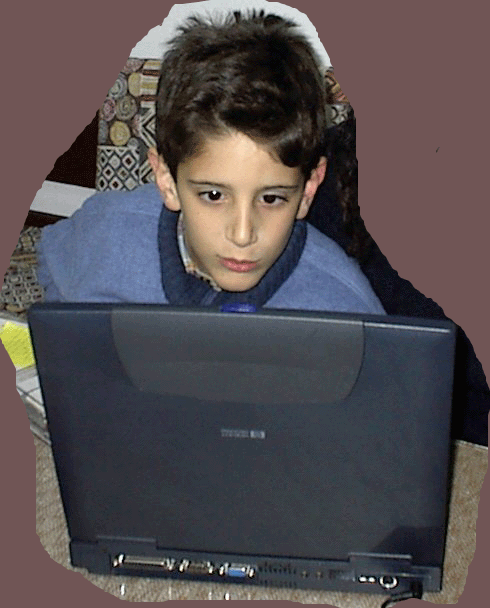 Πρόβλεψη
Ποιος είναι ο ρόλος του εκπαιδευτικού;
Μάλλον δεν υπάρχει εκπαιδευτικός
Πως δουλεύει ο μαθητής;
Ατομικά
Τι ισχύει σήμερα από αυτή την πρόβλεψη τελικά;
Πρακτικά τίποτα
Εντελώς διαφορετικό τεχνολογικό τοπίο
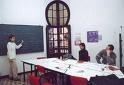 Συνυπάρχουν πίνακας και υπολογιστές
Εκπαιδευτική τηλεόραση
Η χρήση τηλεοπτικών προγραμμάτων στην υπηρεσία της εκπαίδευσης
Βασικό μειονέκτημα: η έλλειψη αλληλεπίδρασης
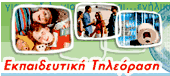 Διδακτικές μηχανές
Ο πρόγονος των υπολογιστών στην εκπαίδευση
Ειδικές τεχνολογίες και αντίστοιχες συσκευές με αποκλειστική εφαρμογή στη διδασκαλία και τη μάθηση.

Παράδειγμα: Μηχανή για τη διδασκαλία της αριθμητικής
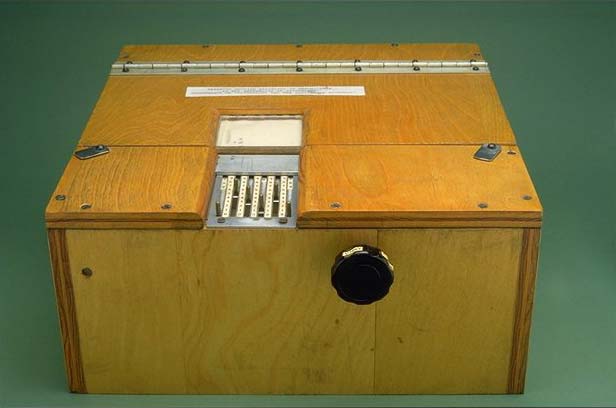 Φωτεινός Παντογνώστηςπαράδειγμα διδακτικής μηχανής
Σημειωματα
Σημείωμα Ιστορικού Εκδόσεων Έργου
Το παρόν έργο αποτελεί την έκδοση 1.0.

Έχουν προηγηθεί οι κάτωθι εκδόσεις:
-
Σημείωμα Αναφοράς
Copyright Πανεπιστήμιο Πατρών, Βασίλειος Κόμης. «Τεχνολογία τη Πληροφορίας και των Επικοινωνιών στην Εκπαίδευση: Οι ΤΠΕ στην Εκπαίδευση: Εννοιολογικό Πλαίσιο- Κύρια Ερωτήματα- Βασικές έννοιες». Έκδοση: 1.0. Πάτρα, 2015.

Διαθέσιμο από τη δικτυακή διεύθυνση:
https://eclass.upatras.gr/courses/PN1400/
Σημείωμα Αδειοδότησης
Σημείωμα Αδειοδότησης Το παρόν υλικό διατίθεται με τους όρους της άδειας χρήσης Creative Commons Αναφορά, Μη Εμπορική Χρήση Παρόμοια Διανομή 4.0 [1] ή μεταγενέστερη, Διεθνής Έκδοση. Εξαιρούνται τα αυτοτελή έργα τρίτων π.χ. φωτογραφίες, διαγράμματα κ.λ.π., τα οποία εμπεριέχονται σε αυτό και τα οποία αναφέρονται μαζί με τους όρους χρήσης τους στο «Σημείωμα Χρήσης Έργων Τρίτων».
 


[1] http://creativecommons.org/licenses/by-nc-sa/4.0/ 

Ως Μη Εμπορική ορίζεται η χρήση: 
• που δεν περιλαμβάνει άμεσο ή έμμεσο οικονομικό όφελος από την χρήση του έργου, για το διανομέα του έργου και αδειοδόχο
 • που δεν περιλαμβάνει οικονομική συναλλαγή ως προϋπόθεση για τη χρήση ή πρόσβαση στο έργο
 • που δεν προσπορίζει στο διανομέα του έργου και αδειοδόχο έμμεσο οικονομικό όφελος (π.χ. διαφημίσεις) από την προβολή του έργου σε διαδικτυακό τόπο 

Ο δικαιούχος μπορεί να παρέχει στον αδειοδόχο ξεχωριστή άδεια να χρησιμοποιεί το έργο για εμπορική χρήση, εφόσον αυτό του ζητηθεί.
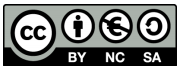 Τέλος 2ης Ενότητας
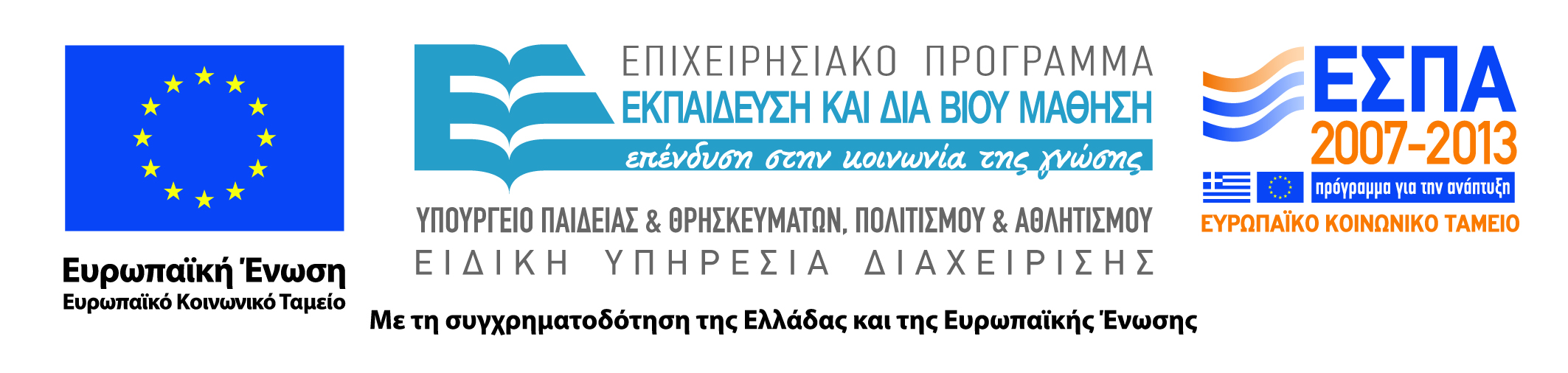 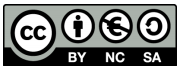